Střední škola teleinformatiky, Ostrava, p.o.
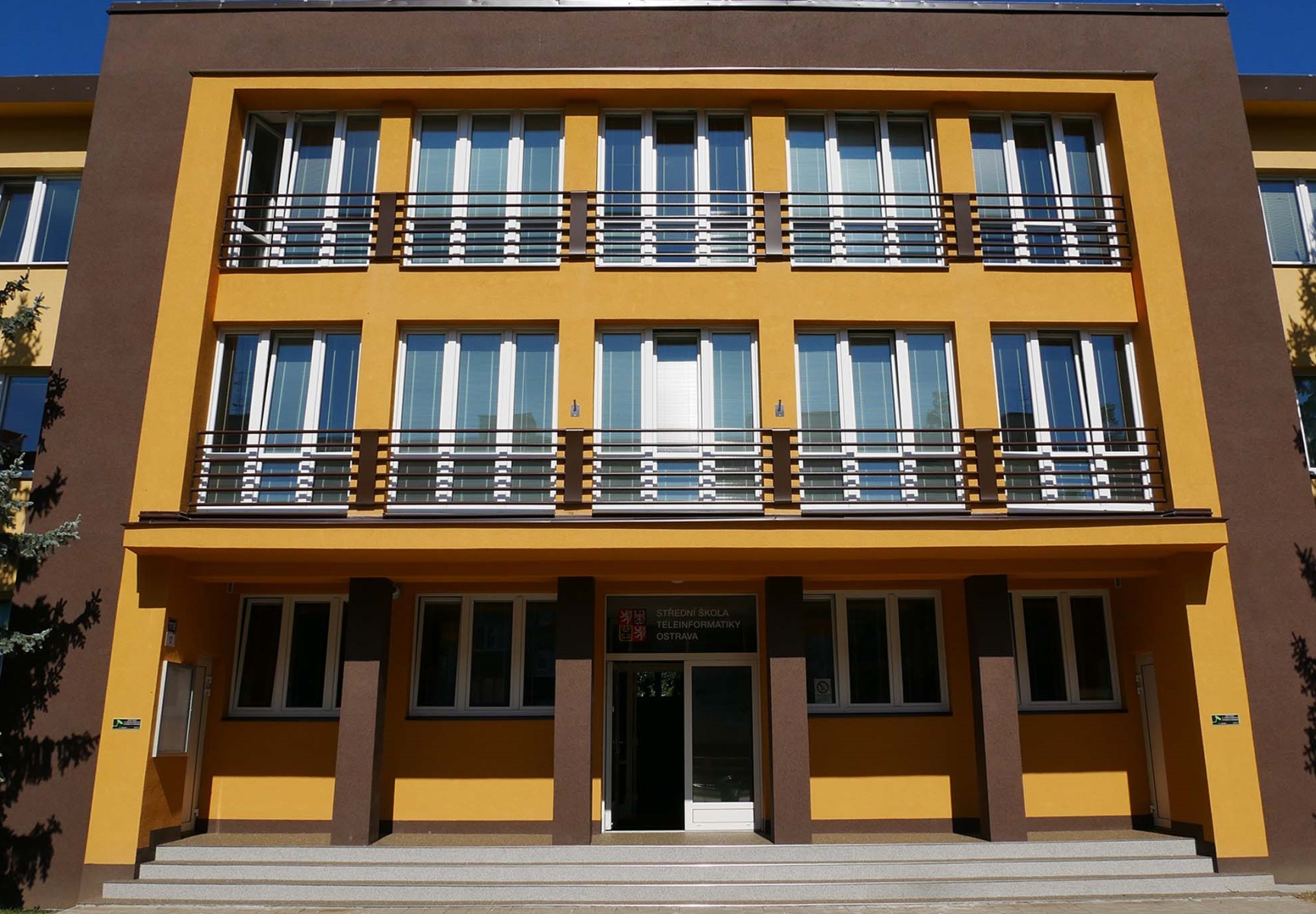 http://teleinformatika.eu
Střední škola teleinformatiky
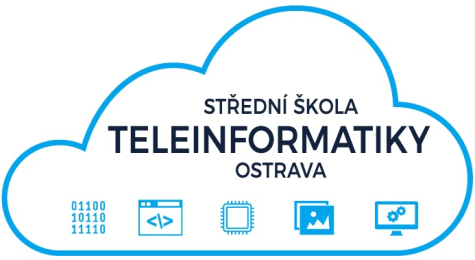 kroužek 

ELEKTROTECHNIKY

pro žáky ZŠ
Učebna kroužku
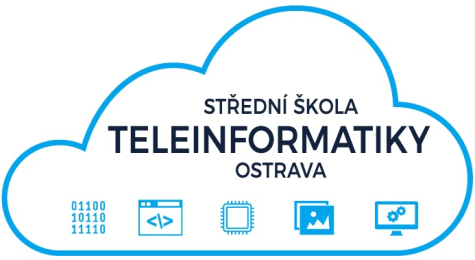 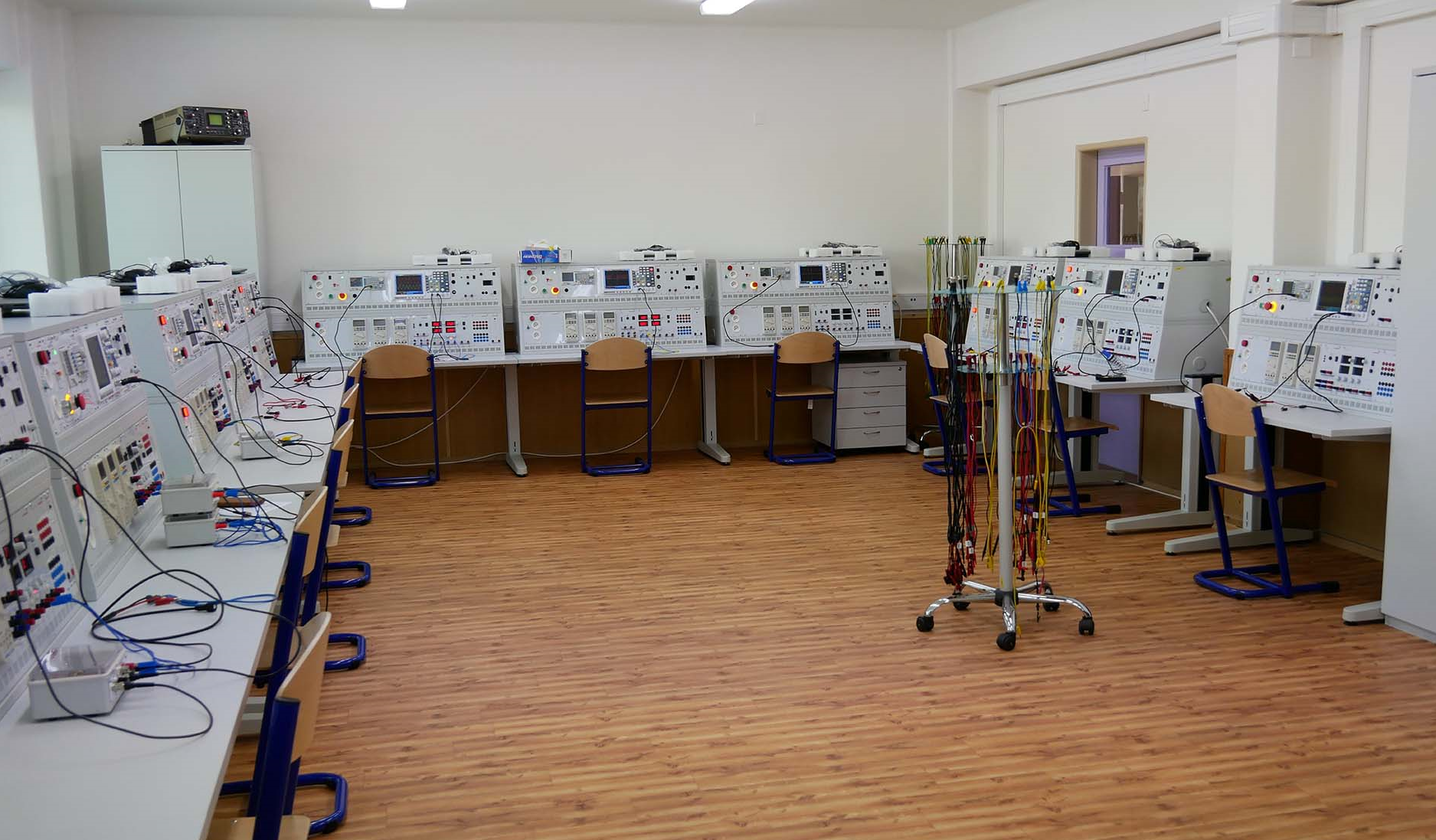 Vybavení učebny
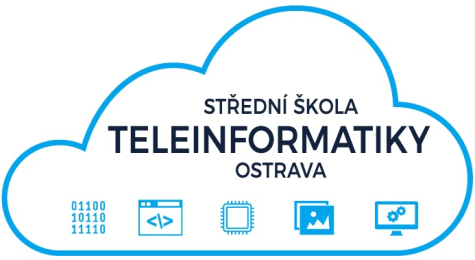 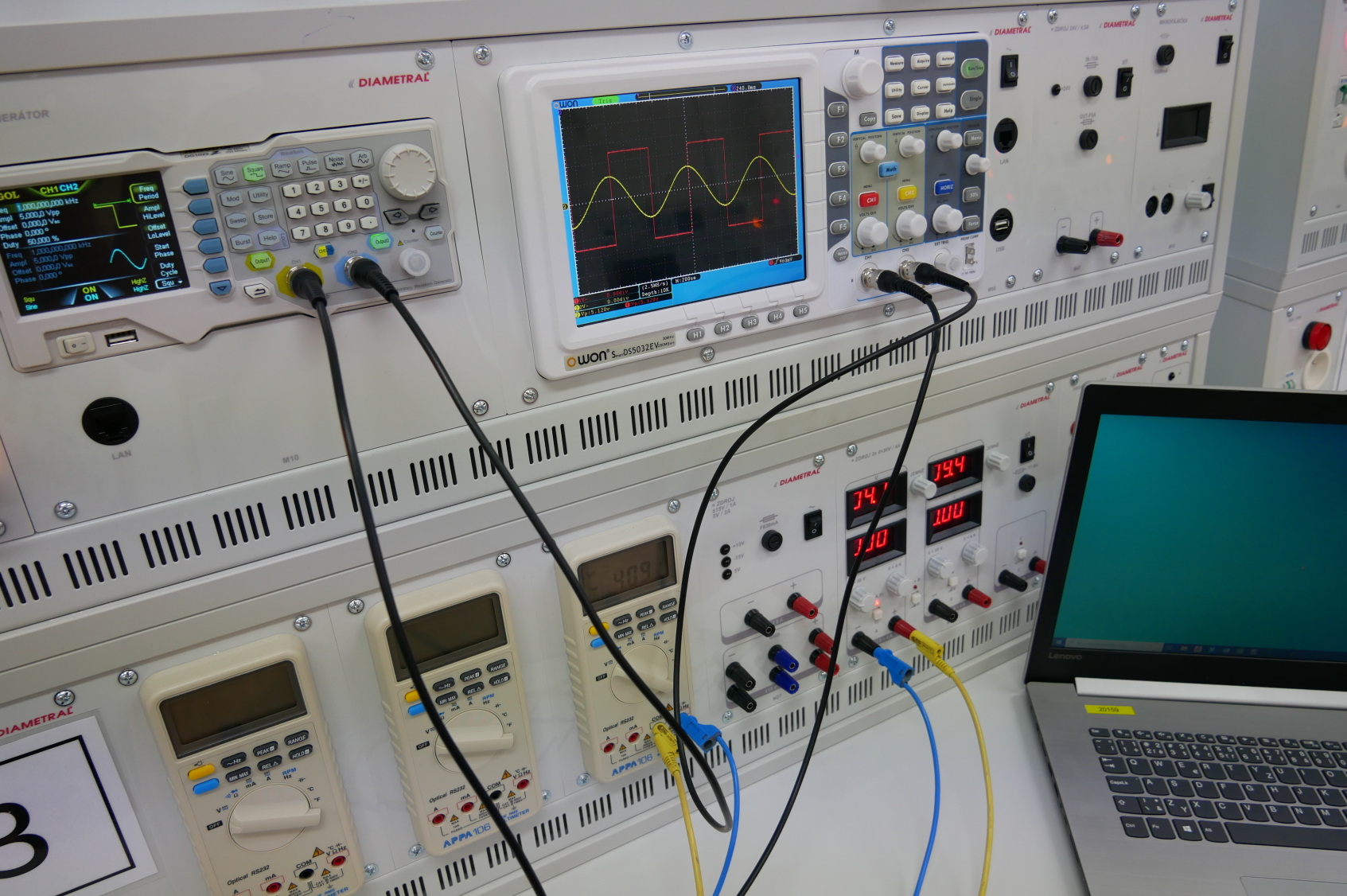 Co budeme dělat v učebně?
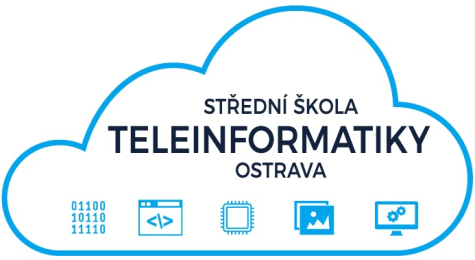 Zábavnou formou se seznámíme s elektronikou.

Zjistíme co svítí, co se točí a taky co se dá zničit.
Co budeme dělat v učebně?
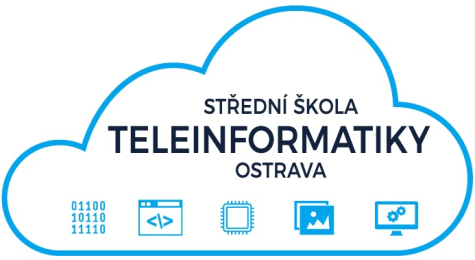 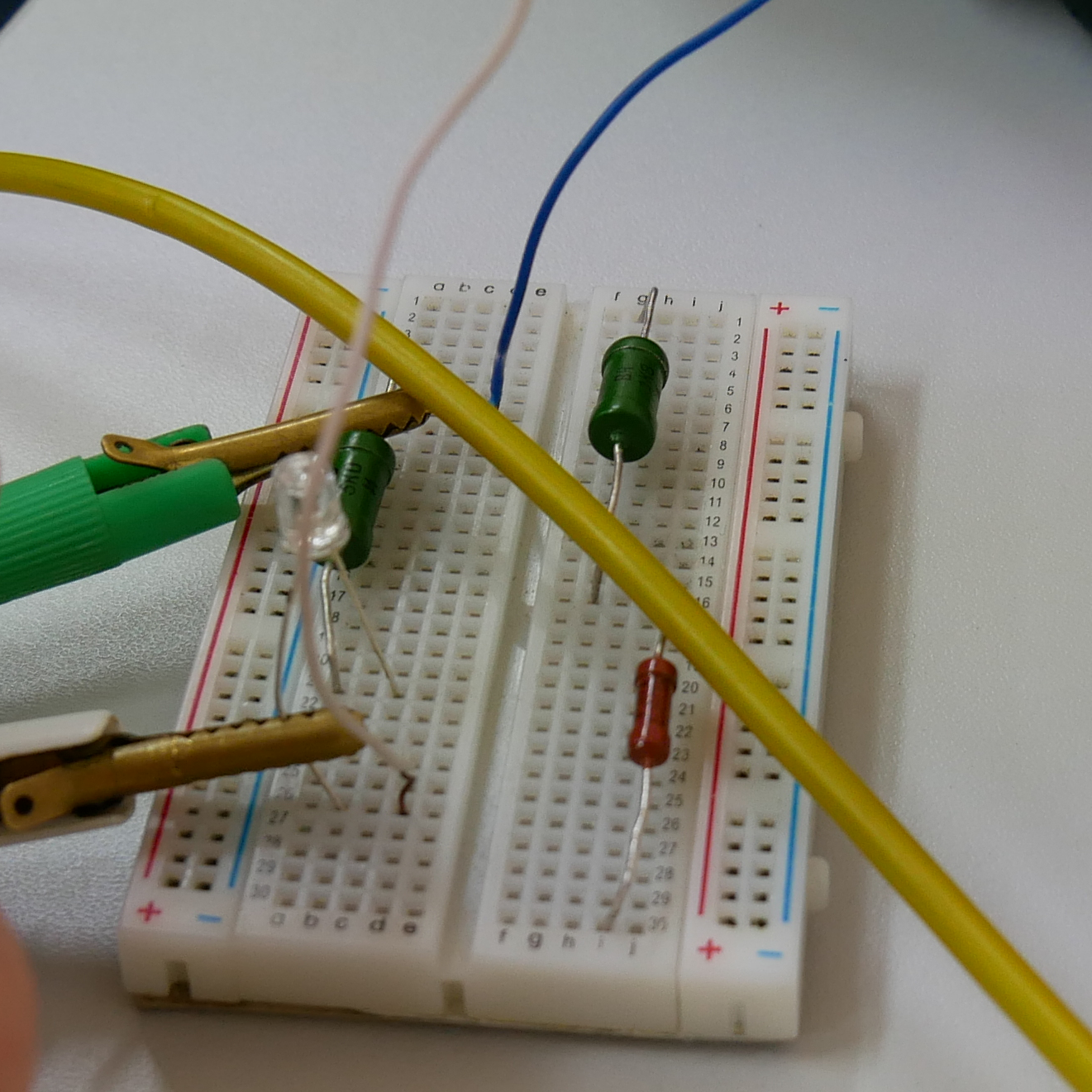 Budeme stavět elektrické obvody
Co budeme dělat v učebně?
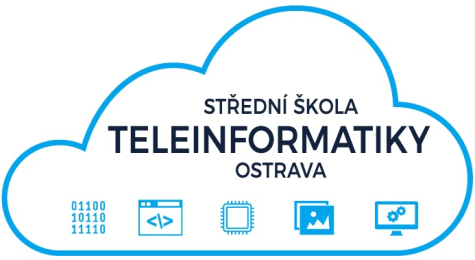 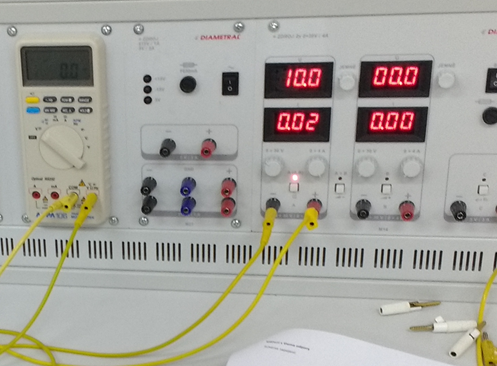 Budeme 
měřit
Co budeme dělat v učebně?
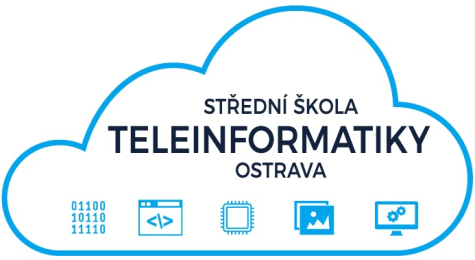 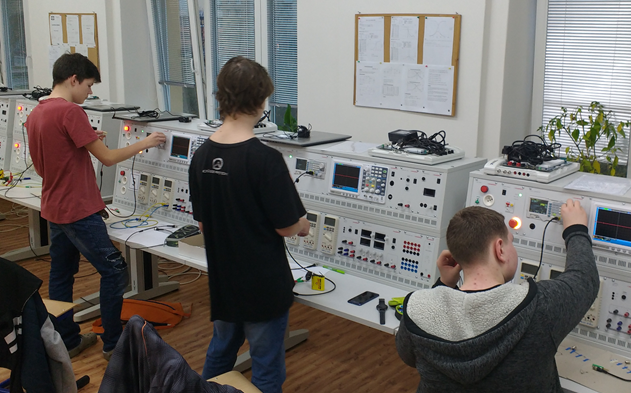 Vypadat
vážně
Co budeme dělat v učebně?
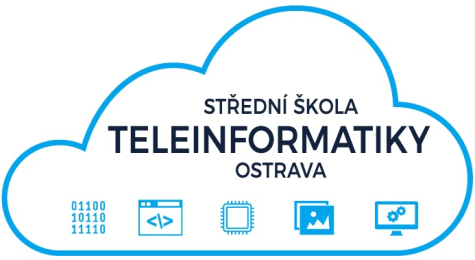 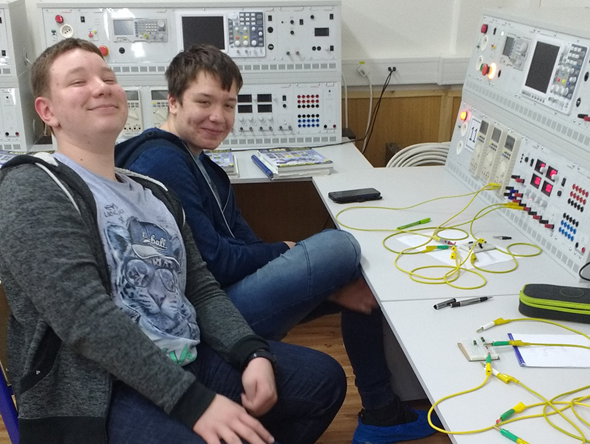 Bavit se
Co budeme dělat v učebně?
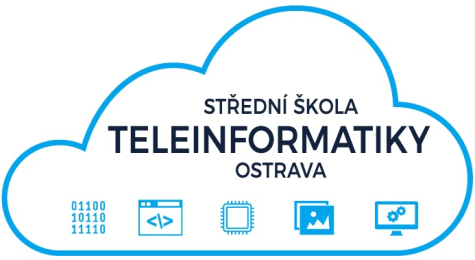 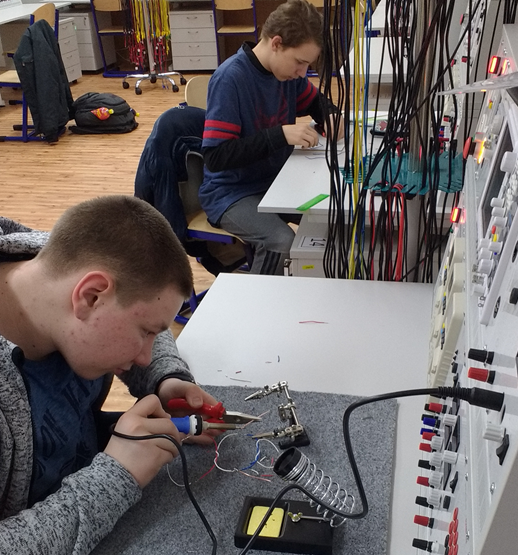 Pájet
Co budeme dělat v učebně?
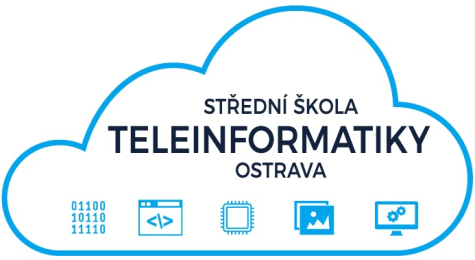 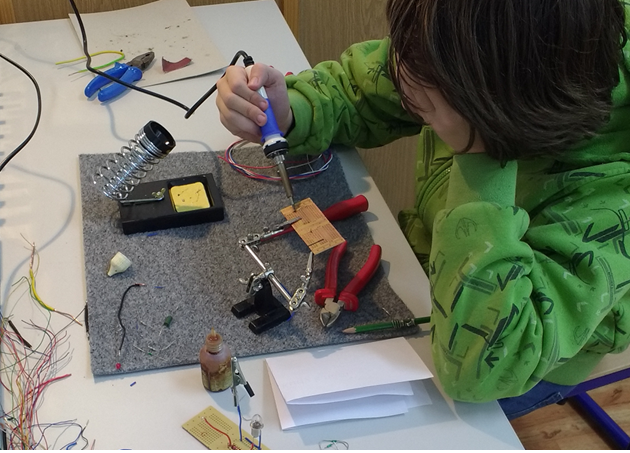 Ještě
pájet
Co budeme dělat v učebně?
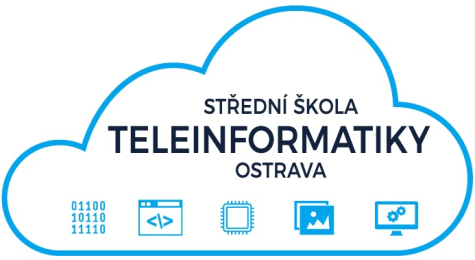 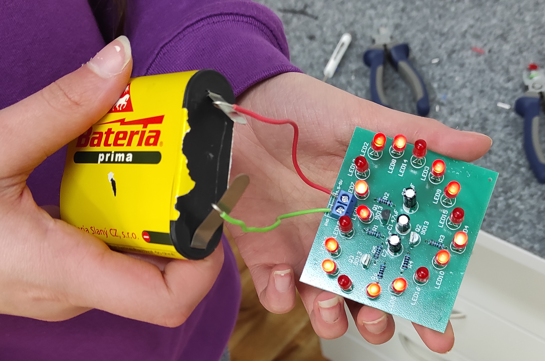 Ještě
pájet
Co budeme dělat v učebně?
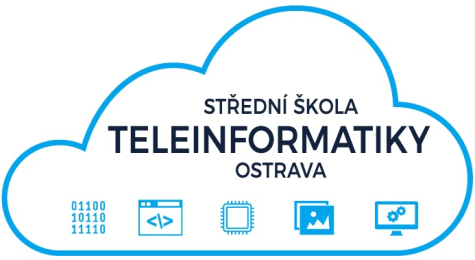 Sestavovat
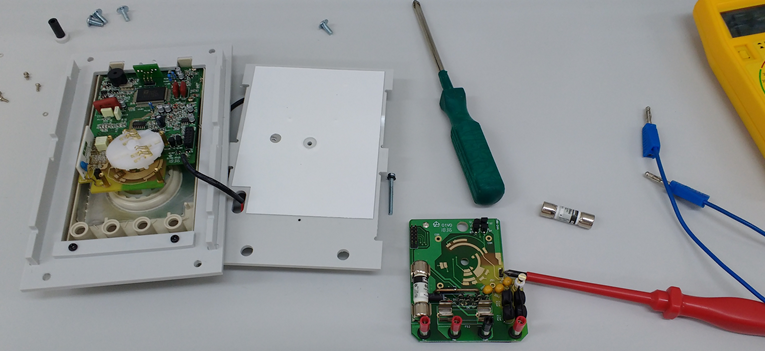 Co budeme dělat v učebně?
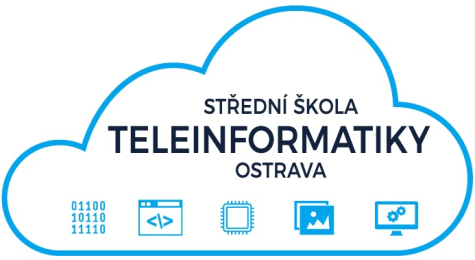 A třeba ještě taky měřit
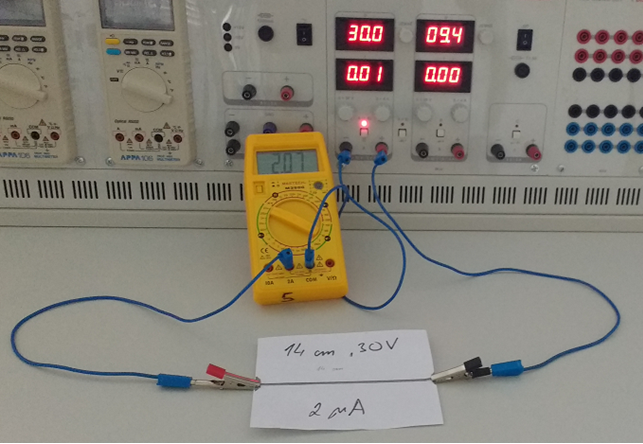 Co budeme dělat v učebně?
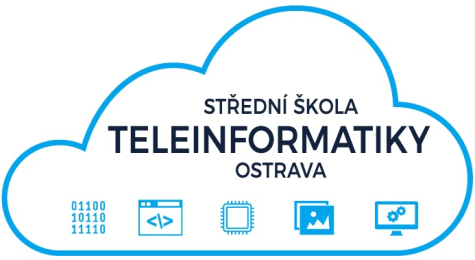 Nebo zamotáme dráty 
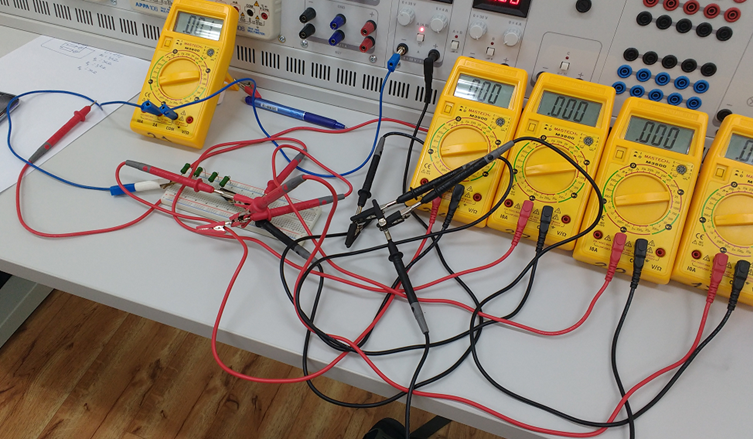 Kde se přihlásit?
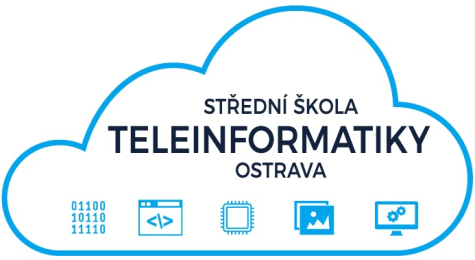 Přímo u nás

nebo

na našich stránkách
https://bit.ly/3f1zGpx
Kde nás najdete
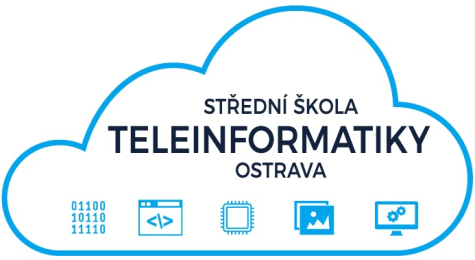 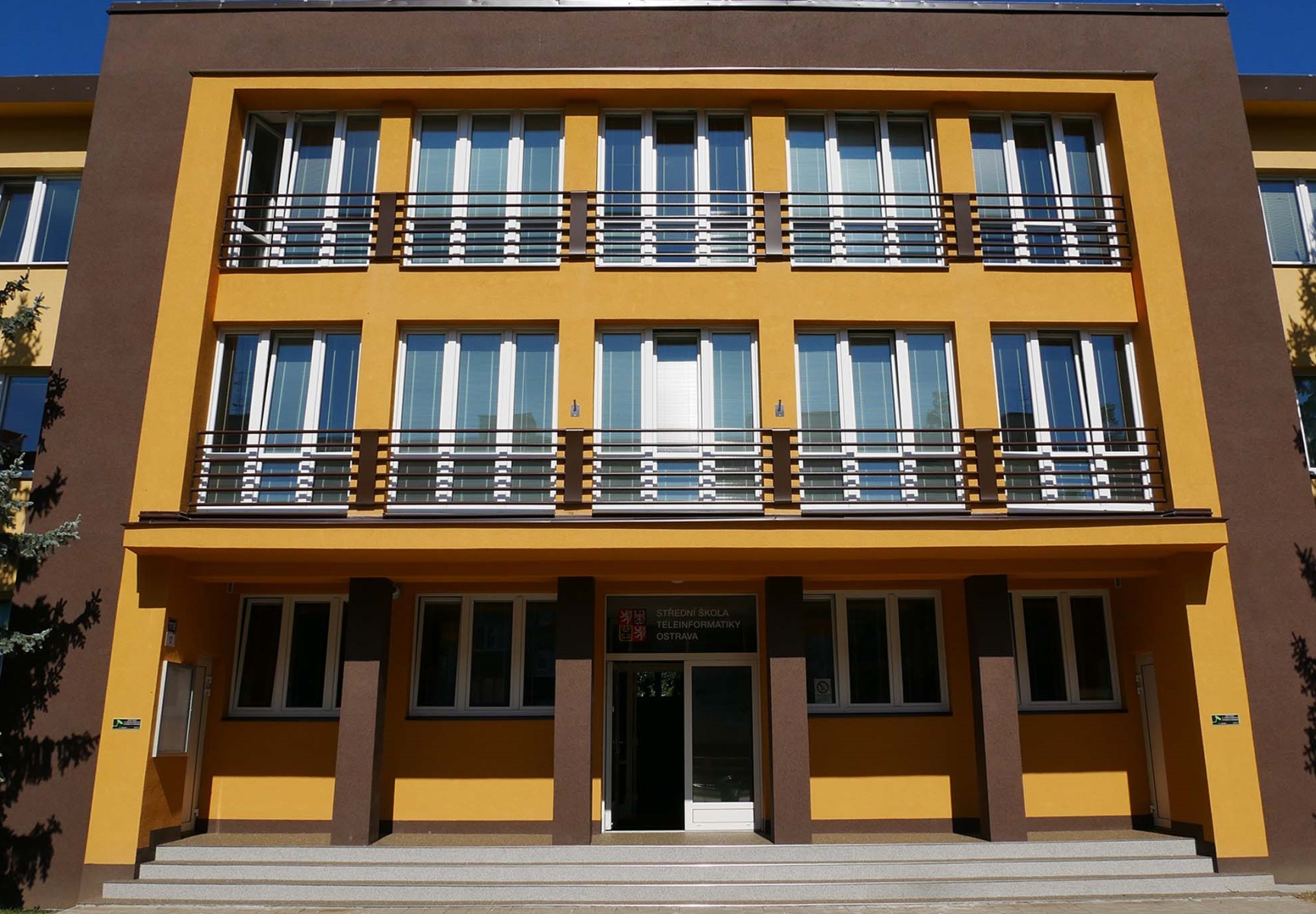 Opavská 1119/12